DELICIOUS HUNTER
Supervisor: Nguyen van sang
Delicious Hunter
Delicious Hunter
Problem Definition
Are you cooking? You want to note the recipes that you make?
You want to mark the places you have lunch?
You want to make the cookbook to share with your friends?
Want to take picture and edit picture and add to your cookbook
Want to use Samsung S pen function but apps don’t support
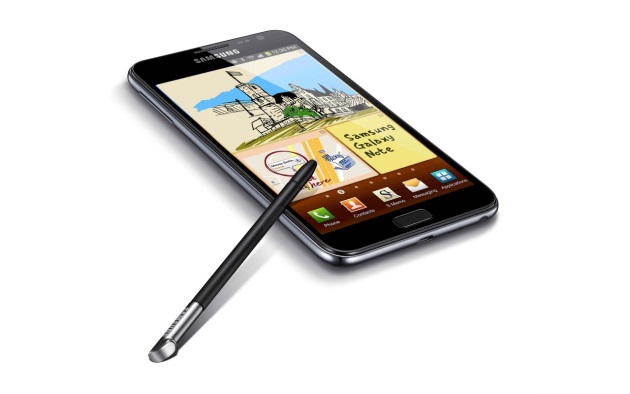 Delicious Hunter
Problem Definition
Currently, Android have a lot of app for cooking but 
They don’t focus on making cookbook
Doesn’t support touch pen
Housewife and cooker can’t make their recipes and save them to their device
Delicious Hunter
Current  Application
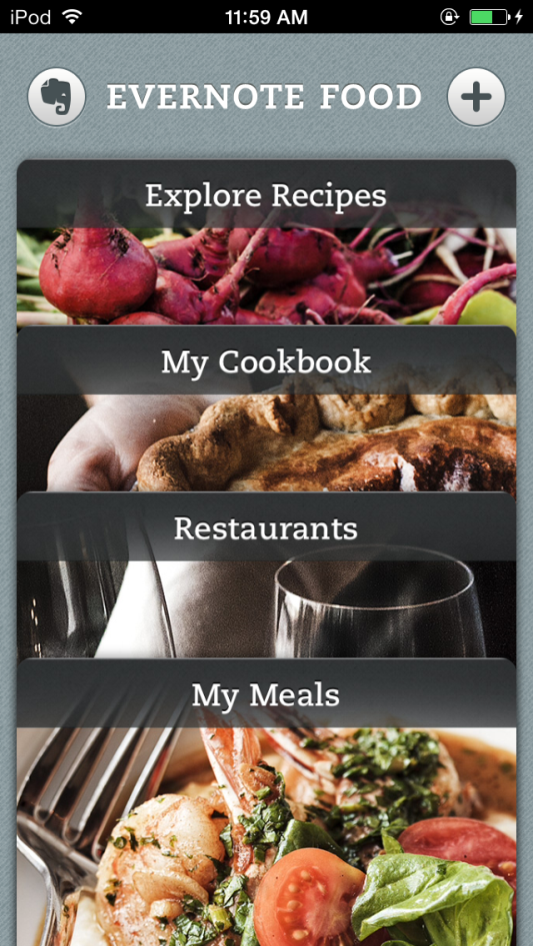 Evernote Food
Tracking and Logs your meal
Have maps API to logging meals
But
The recipes show in web browser so it hard to see on phone
Do not focus a lot on recipes and food
Current  Application
Delicious Hunter
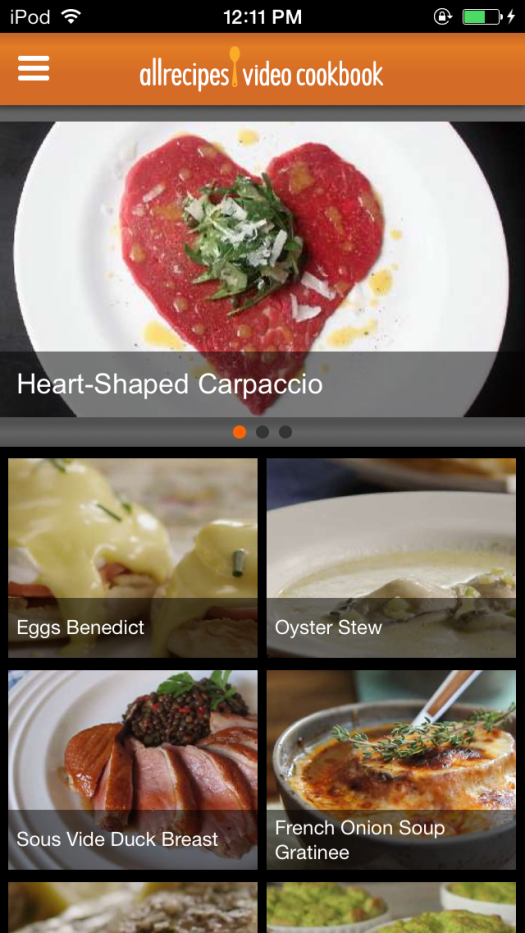 All recipes Video Cookbook
Easy to use
Watch and write review about food
But
Could not using offline mode
Using high speed internet connection
Could not making user recipes
The Idea
Delicious Hunter
DH team will make:  
Making cook book with photo and step by step
Help housewife and cooker to make their material storage to reuse 
Using touch pen SDK to use Signature authentication and making cook book
The Idea
Delicious Hunter
Personalize Cooking to make user can cook what they want
Have Socials Network to share what they want
A better software, easier, and convenient for user, first is
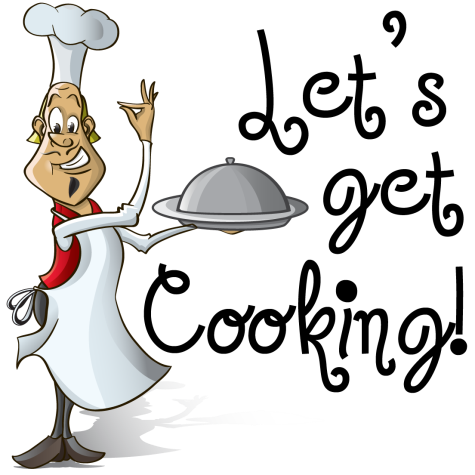 Objective
Delicious Hunter
To meet requirements from FPT University. Completing projects is necessary conditional for us to graduate. 
Learning new technologies: Touch pen, Android Development, Image Processing,…
Learning control and manage project
 development process
Objective
Delicious Hunter
Getting more experience to working in group, improve skill 



Making a software by our own
Expand in the future
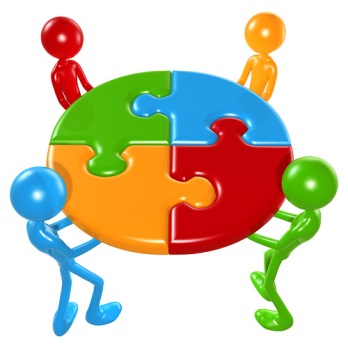 Project Management
Project Model
Delicious Hunter
Figure1-1. Rational Unified Process Model Overview
Project Model
Delicious Hunter
Why we chose the RUP Model?
Develop iteratively
Supports an iterative approach to development that addresses the highest risk items at every stage in the lifecycle, significantly reducing a project’s risk.
Very important for inexperienced team in controlling issues like us.
Project Model
Delicious Hunter
Why we chose the RUP Model?
Manage requirements
Managing requirements during the whole development process ensures project team develops the right system with right requirements
Project Model
Delicious Hunter
Why we chose the RUP Model?
Verify software quality
Testing process is implemented in all the cycles of application development time
Reduce risks
Study business case and feasibility study of project
Complete draft screen prototypes
Complete draft requirements
Determine project scopes
Complete project management plan
Inception
Complete user requirement specification
Complete Software requirement specification
Complete Database model
Complete architecture design
Elaboration
Complete coding and unit test
Complete functional and regression test
Complete user manual
Deploy application
Deliver source code
Complete all reports and documents
Construction
Transition
Organization Structure
Delicious Hunter
Objectives
Delicious Hunter
Deliverables
Delicious Hunter
Software
Delicious Hunter
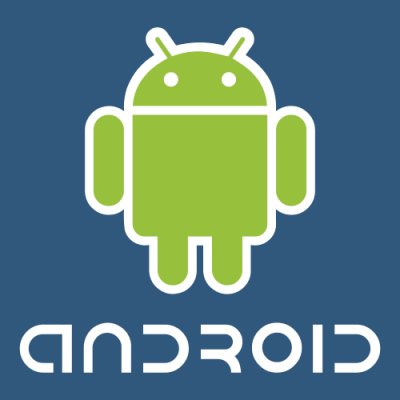 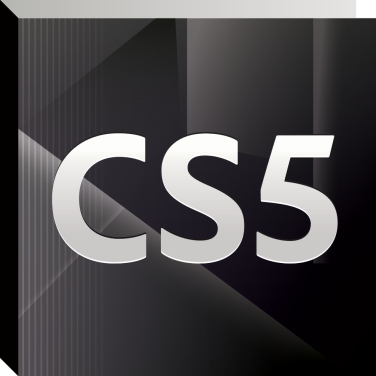 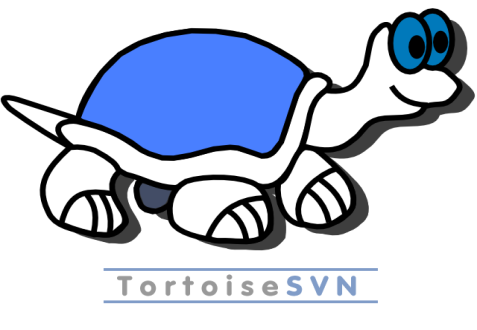 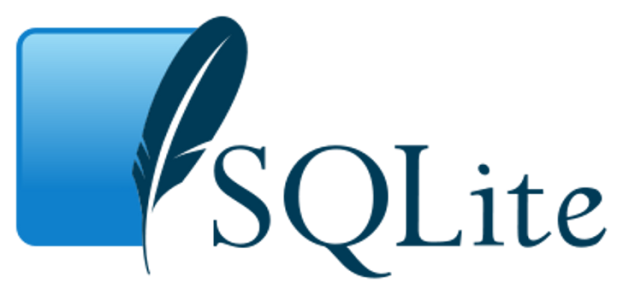 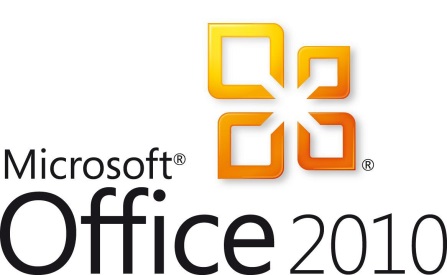 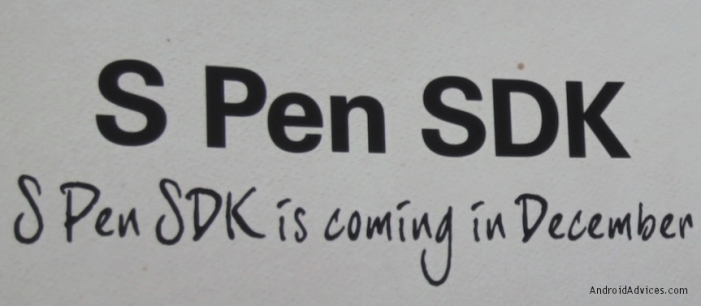 Hardware
Delicious Hunter
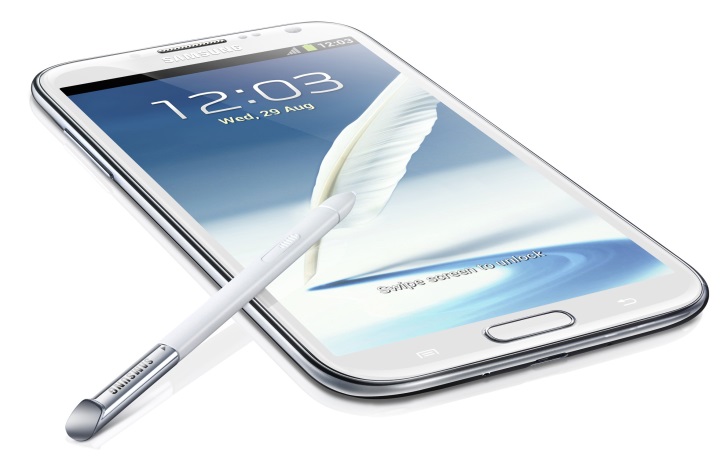 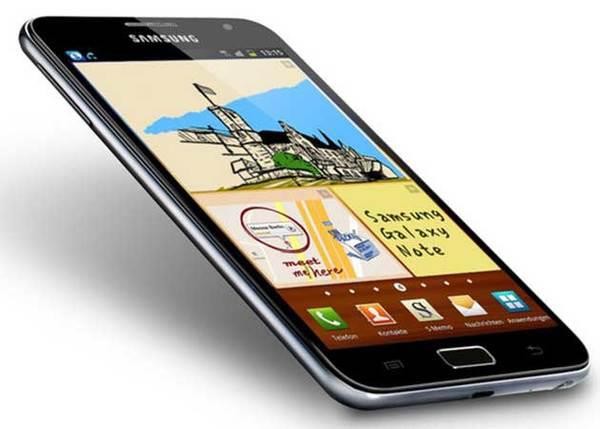 Software Specification
System Overview
Delicious Hunter
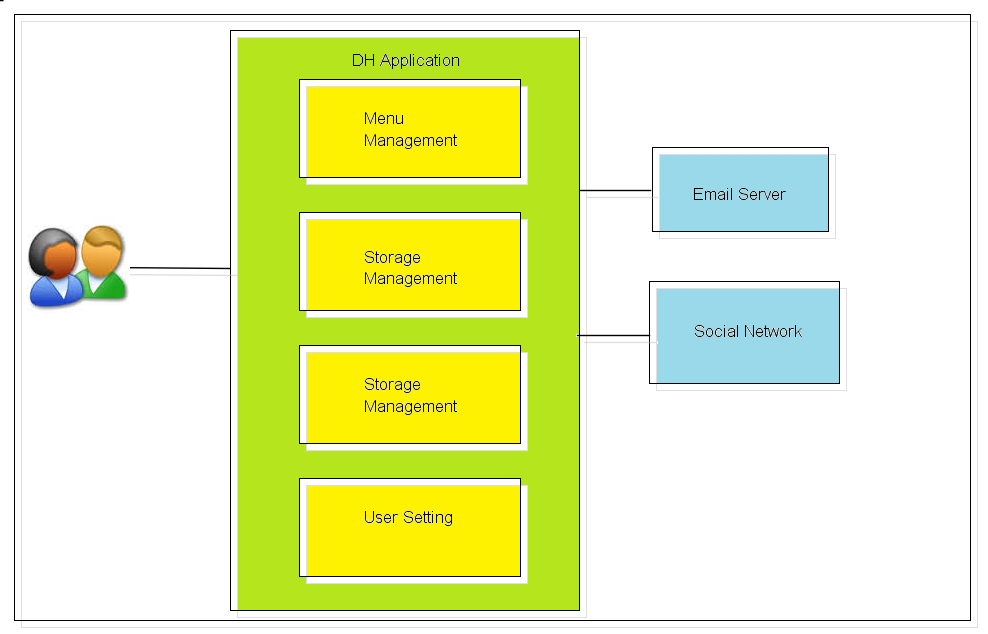 Functional Requirement
Delicious Hunter
When the delicious hunter system turn on, the system have 4 option for user:
User setting
Storage Management
Library management
Menu Management
Functional Requirement
Delicious Hunter
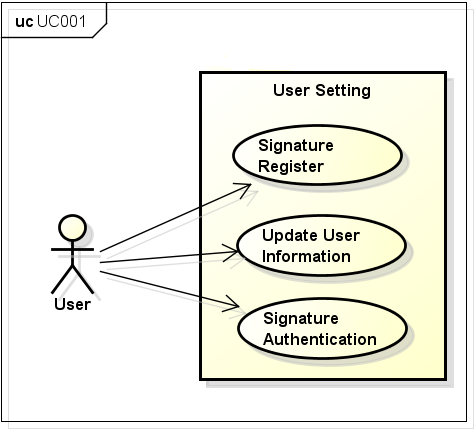 Functional Requirement
Delicious Hunter
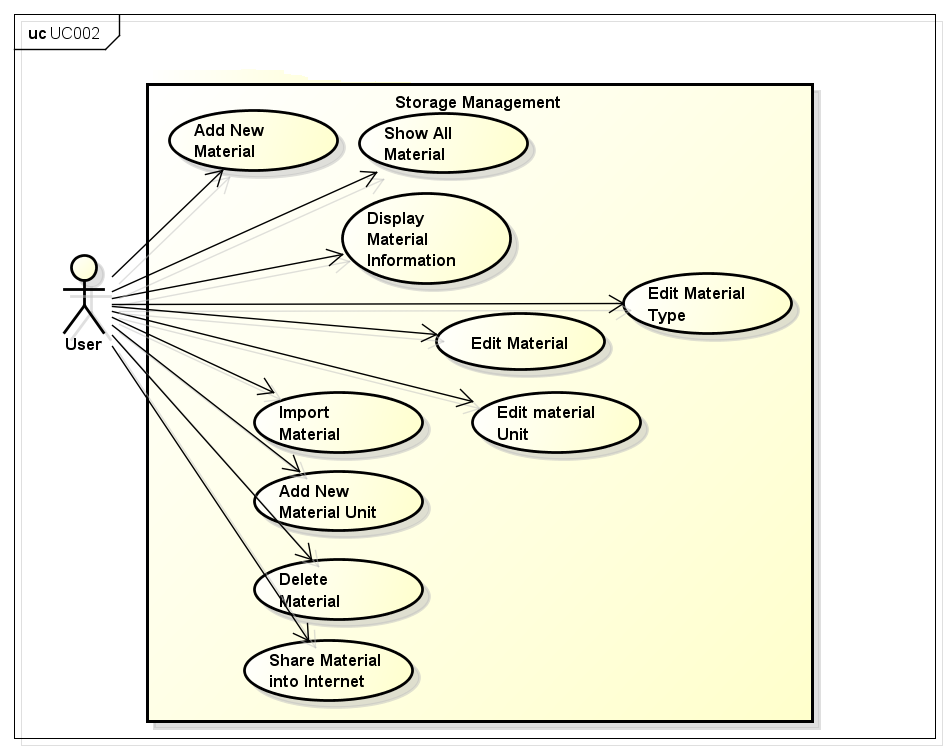 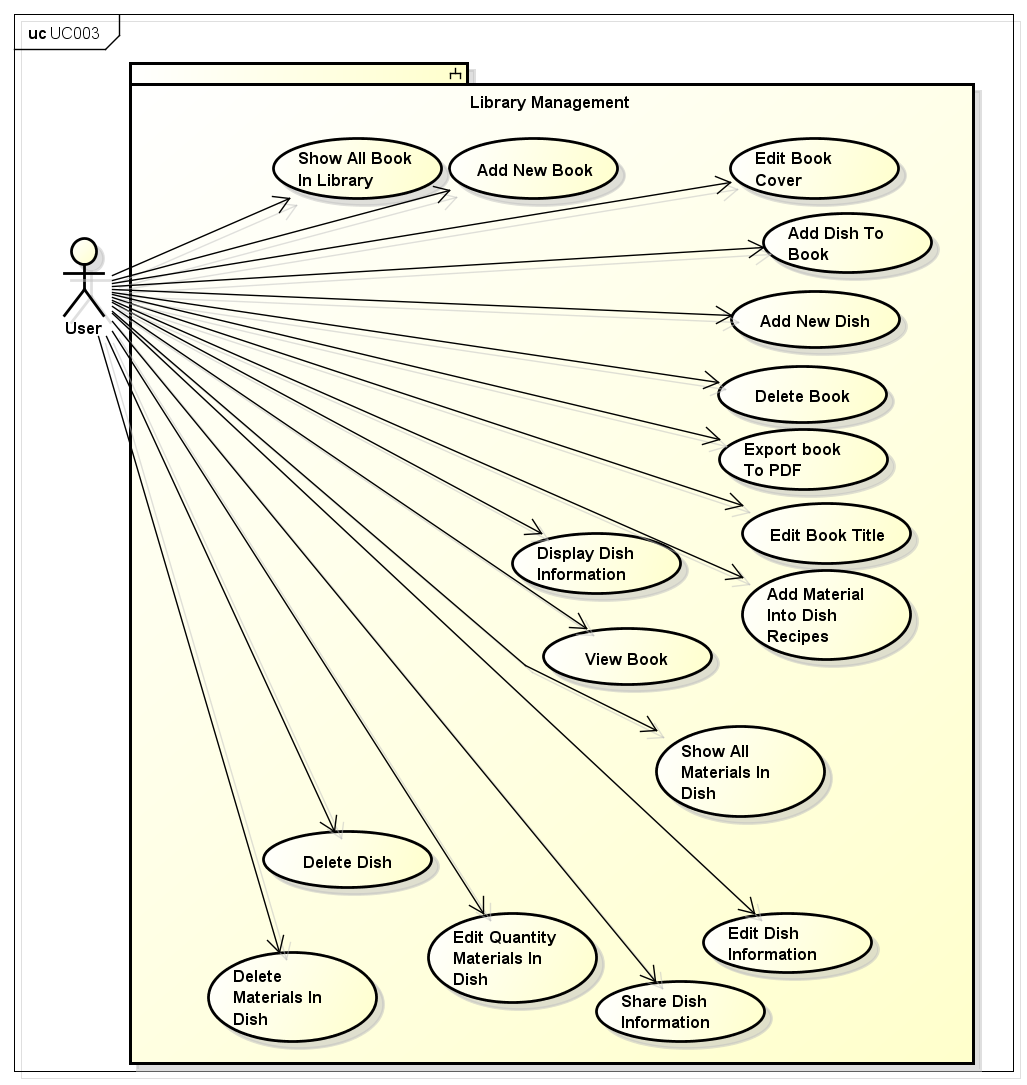 Functional Requirement
Delicious Hunter
Functional Requirement
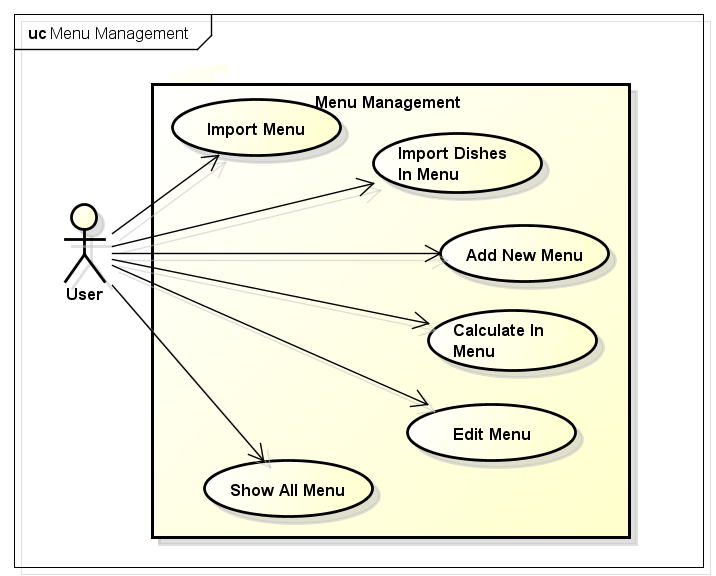 Delicious Hunter
Non-Functional Requirements
Delicious Hunter
Performance: 
Time to response < 3s
Time of processing 2~ 5s 
Availability: 
Available 95% of time
Non-Functional Requirements
Delicious Hunter
Maintainability: 
architectural standards
 coding standards.
Usability: 
Complete each function in 10 action
Software Design
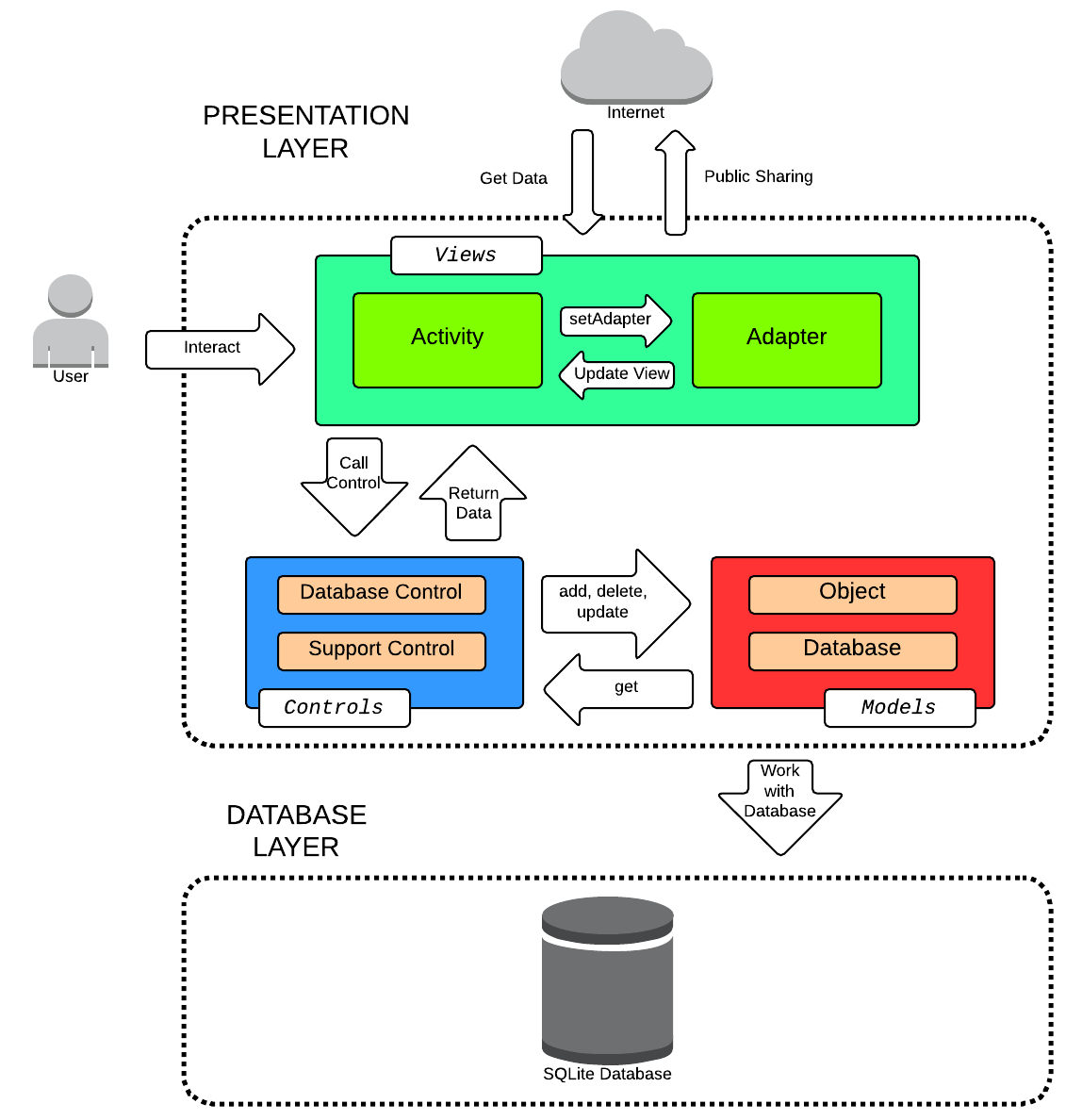 Architecture Presentation
Delicious Hunter
Architecture Presentation
Delicious Hunter
Why We chose MVC?
-   Many objects in these applications tend to be more reusable, and their interfaces tend to be better defined.
-   Easy to update and  maintenance
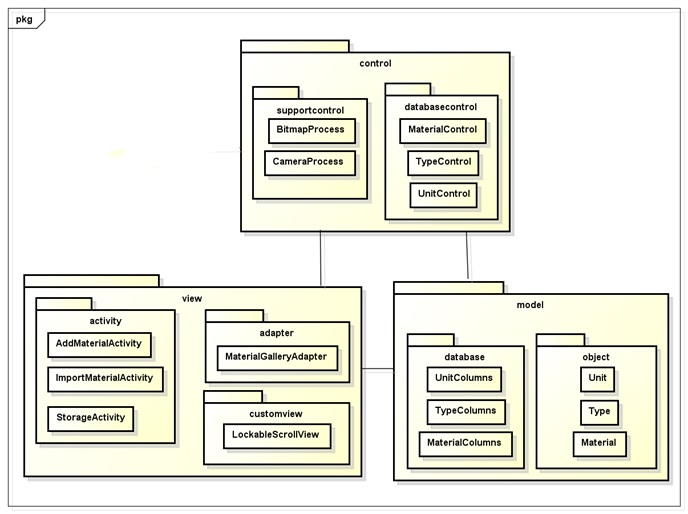 Package Design
Delicious Hunter
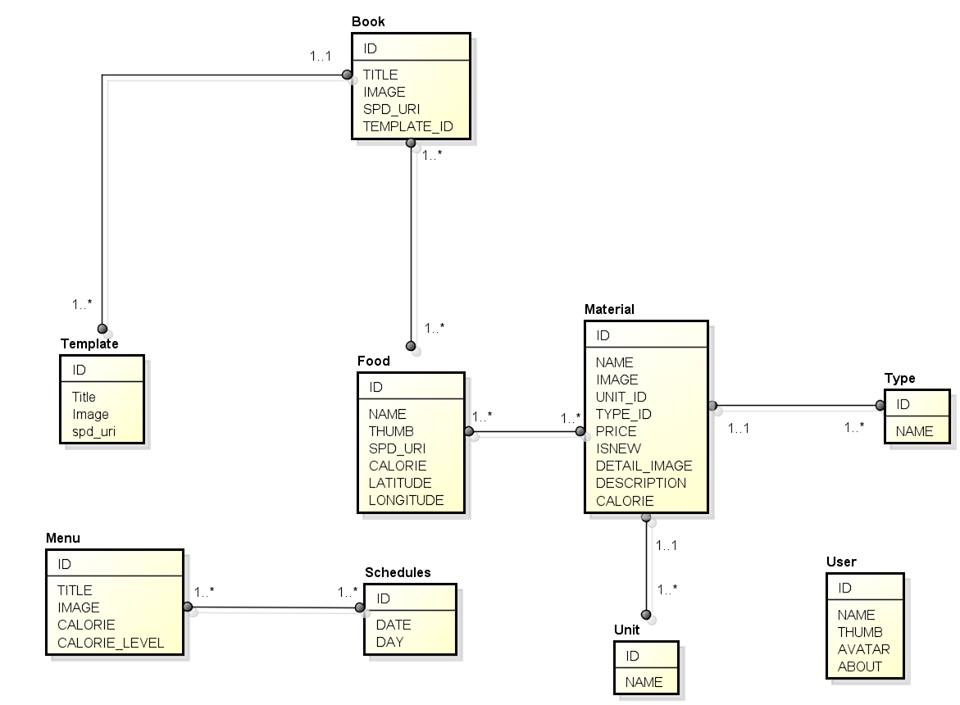 Entity Relationship
Delicious Hunter
Testing
Test Model
Delicious Hunter
Customer requirement
Acceptance test
validate
Product specifications
System test
verify/validate
Integration test
High-level design
verify
Low-level design
Component test
other V&V activities
verify
Coding & unit test
Test Model
Delicious Hunter
Why We chose V Model?
Simple and easy to use
Avoid the downward flow of the defects
Work well for small projects where requirements are easily understood
Testers control and follow the actual workflows
Test Process
Delicious Hunter
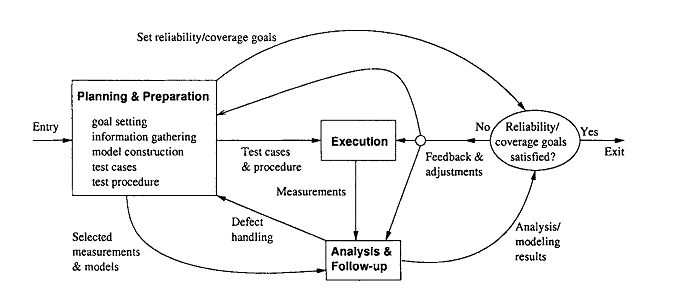 Test Process
Delicious Hunter
Goal setting: test stages, test items etc.
Planning 
& 
Preparation
Test cases preparation
Test procedure preparation
Executing test
Execution
Related activities: retest, report etc.
Checking result
Analysis
& 
Follow up
Analysis result
Initiating & monitoring
Test Process
Delicious Hunter
Doer : developer
Unit test
Time : 17/03 – 01/04
Doer : test team
Integration test
Time : 19/03 – 25/03
Doer : test team
System test
Time : 26/03 – 02/04
Environments and Resource
Delicious Hunter
Environments
Environments and Resource
Delicious Hunter
Resource
Test Result
Delicious Hunter
Project Result
Had more experiences and skills in time management, team work, risk management etc.
Complete basic functions that proposed at the beginning
Project Result
Comparison  Result
Delicious Hunter
Limitation & Expectation
Delicious Hunter
Still not upload application to Google Play
Limitation
Some functions in editor screen are not smooth as expected
Some GUI are still upgrading
Limitation & Expectation
Delicious Hunter
Increase Database to make user cook easier
Expectation
Support Multi Language
Develop Google Map function to note food
Lesson Learned
Delicious Hunter